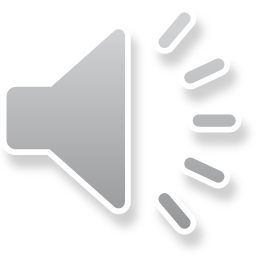 教师工作总结PPT模板
We have many PowerPoint templates that has been specifically designed to help anyone that is stepping into the world of PowerPoint for the very first time.
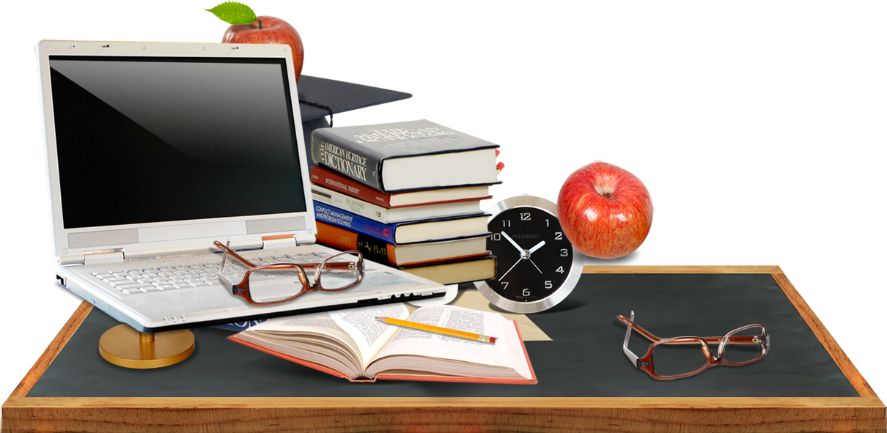 POWERPOINT TEMPLATE
汇报人：xiazaii
汇报日期：XX年 XX月
第一部分  单击此处添加文字标题文字
目 录
contents
第二部分  单击此处添加文字标题文字
第三部分  单击此处添加文字标题文字
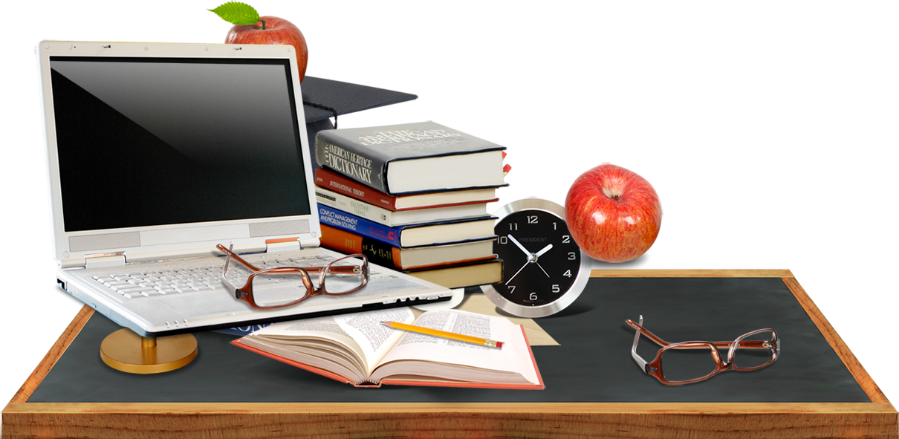 第四部分  单击此处添加文字标题文字
第一部分
单击添加文字标题
过渡页
contents
01
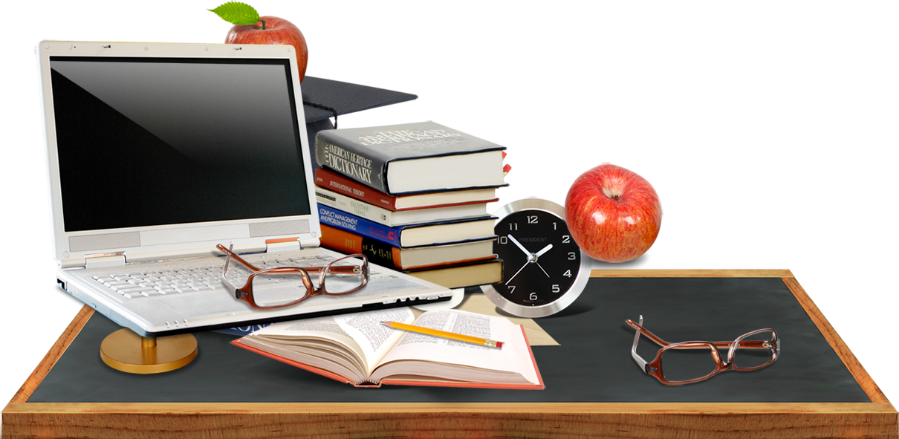 01
03
05
点击添加标题
We have many PowerPoint templates that has been specifically designed to help anyone that is stepping into the world of PowerPoint for the very first time.
点击添加标题
We have many PowerPoint templates that has been specifically designed to help anyone that is stepping into the world of PowerPoint for the very first time.
点击添加标题
We have many PowerPoint templates that has been specifically designed to help anyone that is stepping into the world of PowerPoint for the very first time.
点击添加标题
We have many PowerPoint templates that has been specifically designed to help anyone that is stepping into the world of PowerPoint for the very first time.
点击添加标题
We have many PowerPoint templates that has been specifically designed to help anyone that is stepping into the world of PowerPoint for the very first time.
02
04
点击添加标题
We have many PowerPoint templates that has been specifically designed to help anyone that is stepping into the world of PowerPoint for the very first time.
点击添加标题
We have many PowerPoint templates that has been specifically designed to help anyone that is stepping into the world of PowerPoint for the very first time.
点击添加标题
We have many PowerPoint templates that has been specifically designed to help anyone that is stepping into the world of PowerPoint for the very first time.
点击添加标题
We have many PowerPoint templates that has been specifically designed to help anyone that is stepping into the world of PowerPoint for the very first time.
点击添加标题

We have many PowerPoint templates that has been specifically designed.
点击添加标题

We have many PowerPoint templates that has been specifically designed.
点击添加标题

We have many PowerPoint templates that has been specifically designed.
点击添加标题

We have many PowerPoint templates that has been specifically designed.
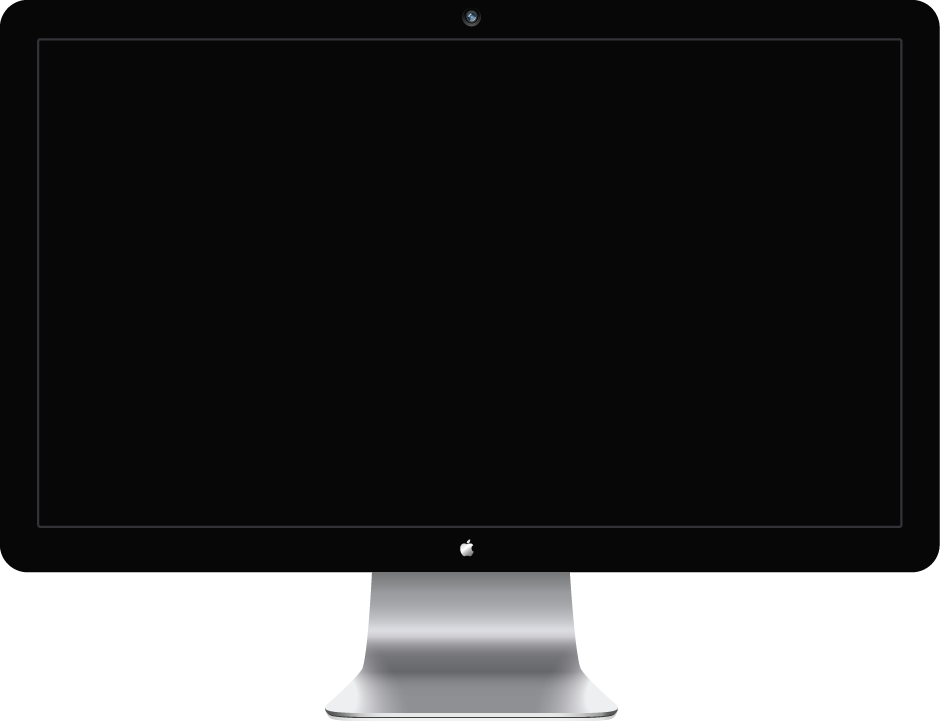 点击添加标题

We have many PowerPoint templates that has been specifically designed to help anyone that is stepping into the world of PowerPoint for the very first time. We have many PowerPoint templates that has been specifically designed to help anyone that is stepping into the world of PowerPoint for the very first time.

We have many PowerPoint templates that has been specifically designed to help anyone that is stepping into the world of PowerPoint for the very first time. We have many PowerPoint templates that has been specifically designed to help anyone that is stepping into the world of PowerPoint for the very first time.
点击添加标题
There are many variations of passages of lorem ipsum available, but the majority suffered alteration some form.
02
点击添加标题
There are many variations of passages of lorem ipsum available, but the majority suffered alteration some form.
01
点击添加标题
There are many variations of passages of lorem ipsum available, but the majority suffered alteration some form.
03
点击添加标题
There are many variations of passages of lorem ipsum available, but the majority suffered alteration some form.
04
第二部分
单击添加文字标题
过渡页
contents
02
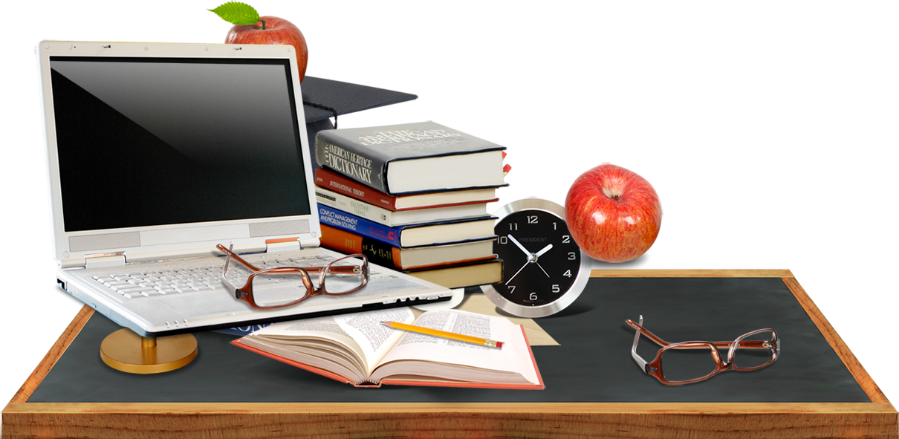 点击添加标题
There are many variations of passages of lorem ipsum available, but the majority suffered alteration some form.
点击添加标题
There are many variations of passages of lorem ipsum available, but the majority suffered alteration some form.
点击添加标题
There are many variations of passages of lorem ipsum available, but the majority suffered alteration some form.
点击添加标题
There are many variations of passages of lorem ipsum available, but the majority suffered alteration some form.
点击添加标题
There are many variations of passages of lorem ipsum available, but the majority suffered alteration some form.
点击添加标题
There are many variations of passages of lorem ipsum available, but the majority suffered alteration some form.
点击添加标题
We have many PowerPoint templates that has been specifically designed to help anyone that is stepping into the world of PowerPoint for the very first time.
点击添加标题
We have many PowerPoint templates that has been specifically designed to help anyone that is stepping into the world of PowerPoint for the very first time.
点击添加标题
We have many PowerPoint templates that has been specifically designed to help anyone that is stepping into the world of PowerPoint for the very first time.
点击添加标题
We have many PowerPoint templates that has been specifically designed to help anyone that is stepping into the world of PowerPoint for the very first time.
点击添加标题
There are many variations of passages of lorem ipsum available, but the majority suffered alteration some form.
点击添加标题
There are many variations of passages of lorem ipsum available, but the majority suffered alteration some form.
点击添加标题
There are many variations of passages of lorem ipsum available, but the majority suffered alteration some form.
点击添加标题
There are many variations of passages of lorem ipsum available, but the majority suffered alteration some form.
点击添加标题
We have many PowerPoint templates that has been specifically designed.
点击添加标题
We have many PowerPoint templates that has been specifically designed.
点击添加标题
We have many PowerPoint templates that has been specifically designed.
点击添加标题
We have many PowerPoint templates that has been specifically designed.
点击添加标题
We have many PowerPoint templates that has been specifically designed.
点击添加标题
We have many PowerPoint templates that has been specifically designed.
点击添加标题
We have many PowerPoint templates that has been specifically designed.
01
03
02
04
点击添加标题
We have many PowerPoint templates that has been specifically designed.
点击添加标题
We have many PowerPoint templates that has been specifically designed.
第三部分
单击添加文字标题
过渡页
contents
03
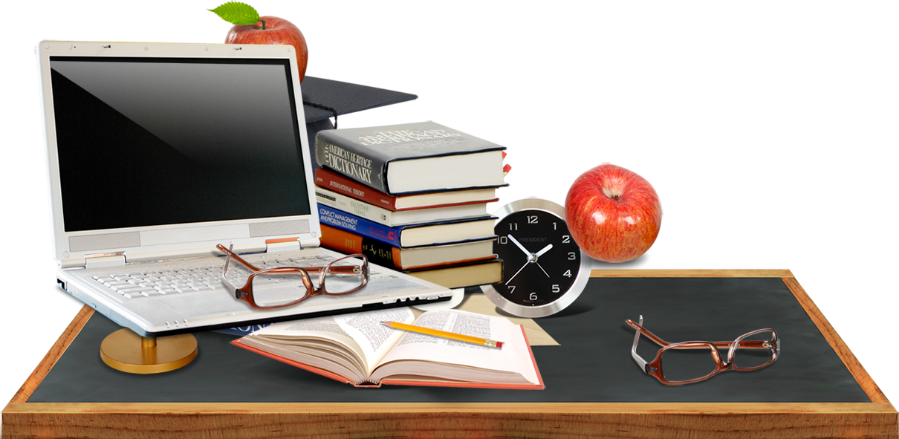 点击添加标题
We have many PowerPoint templates that has been specifically designed.
点击添加标题
We have many PowerPoint templates that has been specifically designed.
点击添加标题
We have many PowerPoint templates that has been specifically designed.
点击添加标题
There are many variationsof passages lorem ipsum available, but the majority suffered alterationsome form
点击添加标题
There are many variationsof passages lorem ipsum available, but the majority suffered alterationsome form
点击添加标题
There are many variationsof passages lorem ipsum available, but the majority suffered alterationsome form
点击添加标题
There are many variationsof passages lorem ipsum available, but the majority suffered alterationsome form
点击添加标题
There are many variationsof passages lorem ipsum available, but the majority suffered alterationsome form
点击添加标题
There are many variations of passages Lorem Ipsum available, but the majority have suffered alteration in some form, by injected humour.
点击添加标题
There are many variations of passages Lorem Ipsum available, but the majority have suffered alteration in some form, by injected humour.
点击添加标题
There are many variations of passages Lorem Ipsum available, but the majority have suffered alteration in some form, by injected humour.
点击添加标题
There are many variations of passages Lorem Ipsum available, but the majority have suffered alteration in some form, by injected humour.
点击添加标题
There are many variations of passages Lorem Ipsum available, but the majority have suffered alteration in some form, by injected humour.
点击添加标题
There are many variations of passages Lorem Ipsum available, but the majority have suffered alteration in some form, by injected humour.
点击添加标题
There are many variations of passages of lorem ipsum available, but the majority suffered alteration some form.
点击添加标题
There are many variations of passages of lorem ipsum available, but the majority suffered alteration some form.
点击添加标题
There are many variations of passages of lorem ipsum available, but the majority suffered alteration some form.
点击添加标题
There are many variations of passages of lorem ipsum available, but the majority suffered alteration some form.
点击添加标题
There are many variations of passages of lorem ipsum available, but the majority suffered alteration some form.
点击添加标题
We have many PowerPoint templates that has been specifically designed.
点击添加标题
We have many PowerPoint templates that has been specifically designed.
点击添加标题
We have many PowerPoint templates that has been specifically designed.
点击添加标题
We have many PowerPoint templates that has been specifically designed.
第四部分
单击添加文字标题
过渡页
contents
04
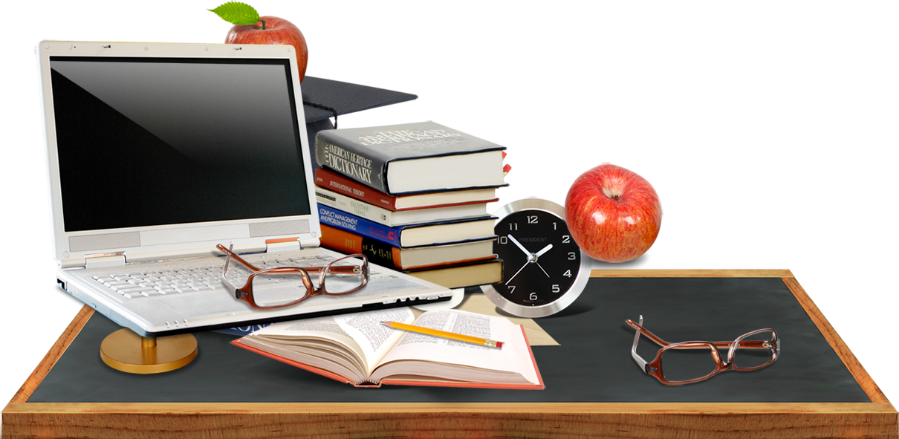 点击添加标题
We have many PowerPoint templates that has been specifically designed to help anyone that is stepping into the world of PowerPoint for the very first time. We have many PowerPoint templates that has been specifically designed to help anyone that is stepping into the world of PowerPoint for the very first time. We have many PowerPoint templates that has been specifically designed to help anyone that is stepping into the world of PowerPoint for the very first time.
01
We have many PowerPoint templates that has been specifically designed to help anyone that is stepping into the world of PowerPoint for the very first time.
01
02
03
We have many PowerPoint templates that has been specifically designed to help anyone that is stepping into the world of PowerPoint for the very first time.
02
We have many PowerPoint templates that has been specifically designed to help anyone that is stepping into the world of PowerPoint for the very first time.
03
点击添加标题
点击添加标题
点击添加标题
We have many PowerPoint templates that has been specifically designed to help anyone that is stepping into the world of PowerPoint for the very first time.
点击添加标题
We have many PowerPoint templates that has been specifically designed to help anyone that is stepping into the world of PowerPoint for the very first time.
点击添加标题
We have many PowerPoint templates that has been specifically designed to help anyone that is stepping into the world of PowerPoint for the very first time.
点击添加标题
We have many PowerPoint templates that has been specifically designed to help anyone that is stepping into the world of PowerPoint for the very first time.
点击添加标题
There are many variations of passages of lorem ipsum available, but the majority suffered alteration some form.
点击添加标题
There are many variations of passages of lorem ipsum available, but the majority suffered alteration some form.
点击添加标题
There are many variations of passages of lorem ipsum available, but the majority suffered alteration some form.
2018
2018
2018
2017
点击添加标题
There are many variations of passages of lorem ipsum available, but the majority suffered alteration some form.
点击添加标题
There are many variations of passages of lorem ipsum available, but the majority suffered alteration some form.
点击添加标题
There are many variations of passages of lorem ipsum available, but the majority suffered alteration some form.
点击添加标题
There are many variations of passages of lorem ipsum available, but the majority suffered alteration some form.
Goal
点击添加标题
There are many variations of passages of lorem ipsum available, but the majority suffered alteration some form.
点击添加标题
There are many variations of passages of lorem ipsum available, but the majority suffered alteration some form.
点击添加标题
There are many variations of passages of lorem ipsum available, but the majority suffered alteration some form.
点击添加标题
There are many variations of passages of lorem ipsum available, but the majority suffered alteration some form.
感谢观看 THANKS
We have many PowerPoint templates that has been specifically designed to help anyone that is stepping into the world of PowerPoint for the very first time.
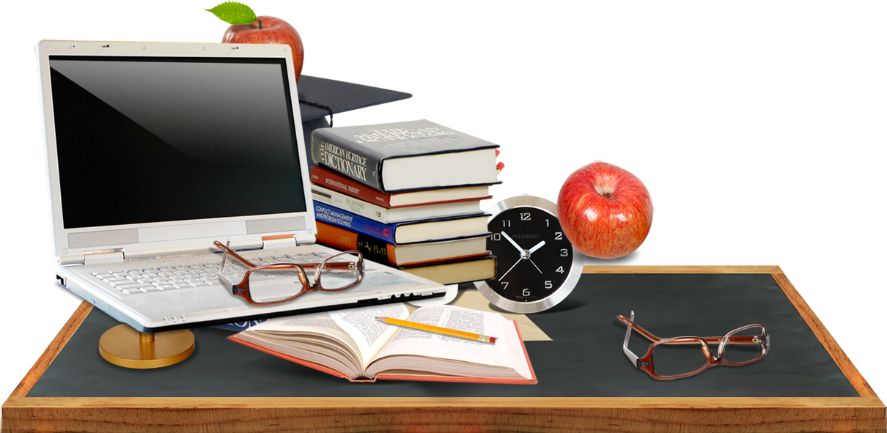 POWERPOINT TEMPLATE